স্বাগতম
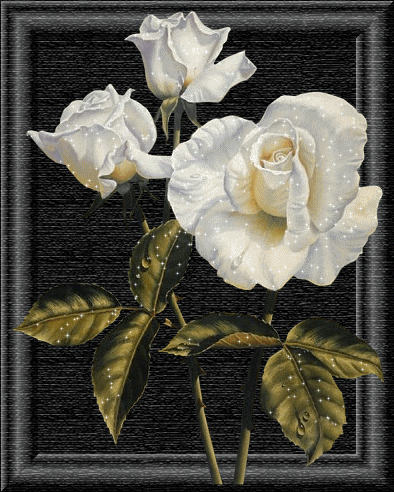 শ্রেণিঃ নবম / দশম  
 বিষয়ঃ উচ্চতর গণিত 
অধ্যায়ঃ অষ্টম  (ত্রিকোণমিতি )   
সময়ঃ ৪৫ মিনিট
তারিখঃ 11 /০৭ /২১ইং
নিচের তথ্য লক্ষ করঃ
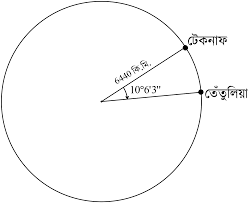 নিচের তথ্যগুলো লক্ষ করঃ
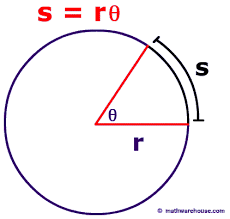 A
O
1রেডিয়ান
B
<AOB = ?
উপরের চিত্র দেখে তোমরা নিশ্চয় বুঝতে পারছ?
আজকের পাঠ
কোণের ডিগ্রি পরিমাপ ও রেডিয়ান পরিমাপ
আচরনিক উদ্দেশ্য
১। কোণের ডিগ্রি পরিমাপ ও রেডিয়ান পরিমাপের সম্পর্ক নির্ণয়  করতে পারবে।
২। ত্রিভুজের কোণগুলোর রেডিয়ানে  পরিমাপ করতে পারবে। 
৩। বৃত্তীয় পরিমাপের চাপের দৈর্ঘ্য নির্ণয় করতে পারবে।
কোণের ডিগ্রি পরিমাপ ও রেডিয়ান পরিমাপের সম্পর্ক
প্রশ্নঃ একটি ত্রিভুজের কোণগুলো সমান্তর শ্রেণিভুক্ত এবং বৃহত্তম কোণটি ক্ষুদ্রতম কোণের দ্বিগুন। কোণগুলোর রেডিয়ান পরিমাপ কত?
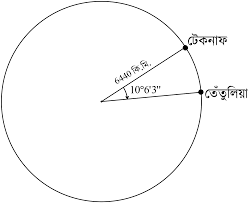 দলীয় কাজ
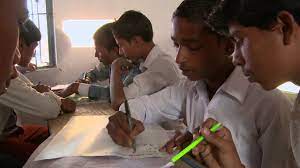 একক কাজ
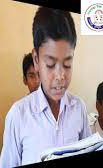 মূল্যায়ন
বাড়ির কাজ
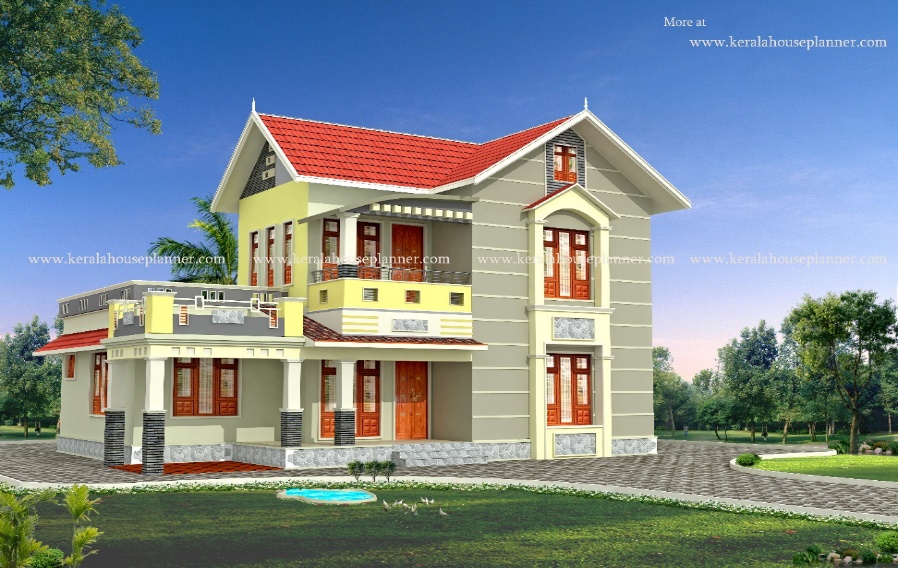 ধন্যবাদ সবাইকে